מערכת שידורים לאומית
הקדמה לפסיכולוגיה התפתחותית
התיאוריה הפסיכו – סקסואלית של פרויד – חלק א.
פסיכולוגיה כיתות י"א-י"ב
שם המורה: פז כרמל
מה נלמד היום
פסיכולוגיה התפתחותית – מהי? 
תחומי עיסוק ושאלות מרכזיות
גדילה ובשילה, תורשה מול סביבה, טבע מולד או נרכש.
הניסוי של גזל ותומפסון (מחקר התאומות) 
החתמה והניסוי של לורנץ
תיאוריות שלבים מול רצף
התיאוריה הפסיכו סוציאלית של פרויד : עקרונות יסוד
שלבים 1 ו-2 בתיאוריה של פרויד
הקדמה  לפסיכולוגיה התפתחותית
עקרונות יסוד
מהי פסיכולוגיה התפתחותית?
הגדרה
פסיכולוגיה התפתחותית חוקרת את ההתנהגויות האופייניות (המתאימות) לכל גיל,  ואת השינויים שמתרחשים בהתנהגויות האלו החל מהיום בו האדם נוצר (כלומר, עוד לפני שהוא נולד – כבר בתהליך ההפריה) ועד ליום מותו.
קוגניטיבי
גופני
תחומי עיסוק
חברתי
ריגשי
מוסרי
הנחות בסיסיות על טבע האדם
סוגיות בתיאוריות התפתחותיות
חופש הפרט לעומת דטרמיניזם
היגיון לעומת חוסר היגיון בהתנהגות הפרט
התפתחות כשלמות או בחלקים
תורשה לעומת סביבה
טבע האדם בר-שינוי או שאינו בר-שינוי
הנחות בסיסיות על טבע האדם
סוגיות בתיאוריות התפתחותיות
תפיסת חיי האדם: סובייקטיביות לעומת אובייקטיביות 
אדם אקטיבי או פסיבי 
הומאוסטזיס לעומת הטרואסטזיס 
טבע האדם: ידוע או בלתי ידוע?
מושגי יסוד -  מה משפיע על התפתחות?
גדילה ובשילה
גדילה – עלייה במספר התאים של איבר מסוים או של             איברים מסוימים –  צמיחה ביולוגית. (שינוי כמותי)

בשילה – שלב בהתפתחות התאים (שינוי פיזיולוגי)               שבו מתאפשרים תפקודים חדשים שלא היו אפשריים               בשלב הקודם (שינוי איכותי)   
photo from pixabay
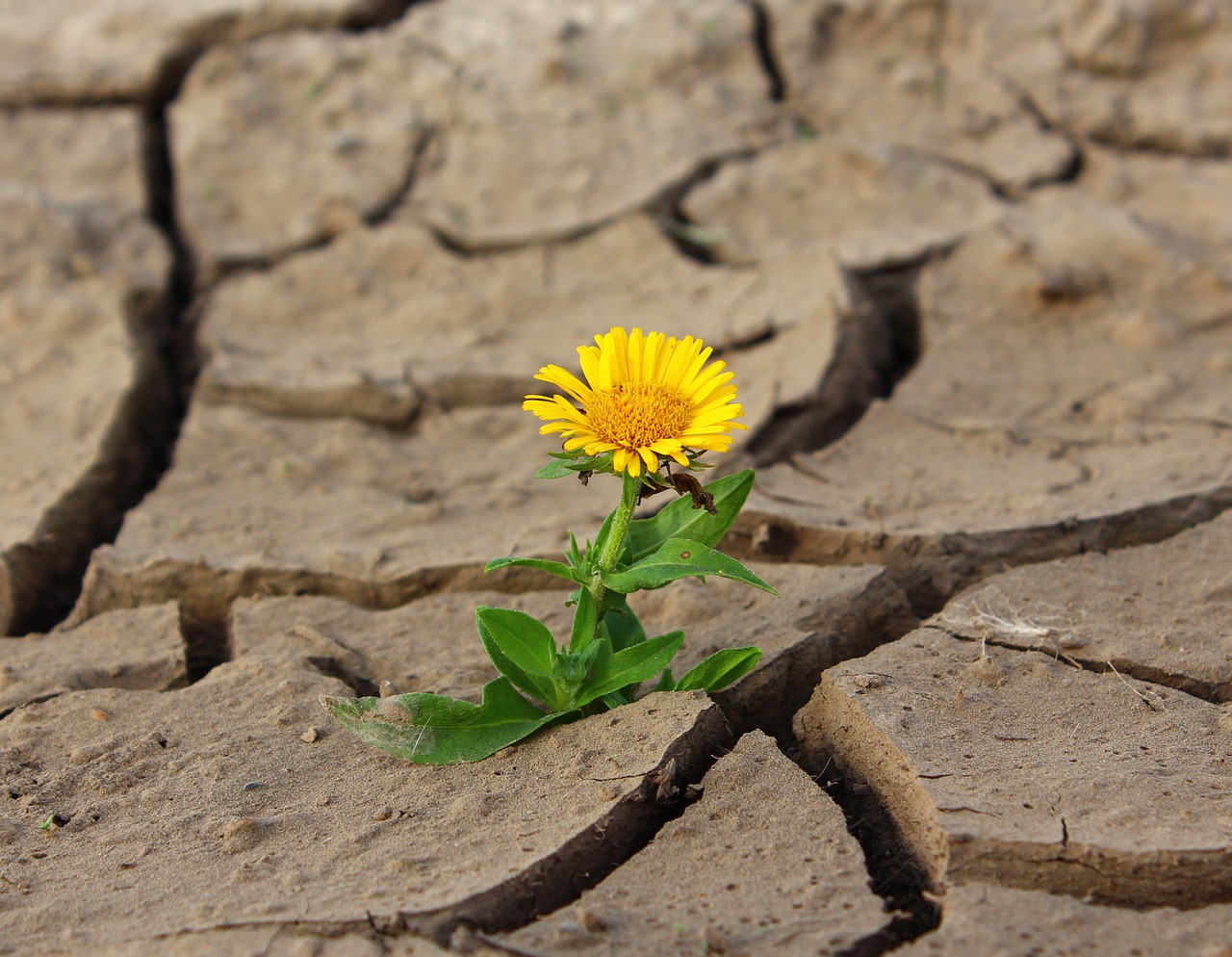 מושגי יסוד -  מה משפיע על התפתחות?
תורשה מול סביבה
תורשה - כל הגורמים המועברים לאורגניזם באופן גנטי ואינם נלמדים

סביבה - כל הגורמים (חיצוניים) הנמצאים בחיי הפרט משפיעים עליו ו/או מושפעים ממנו.




                                                                                                     photo from pixabay
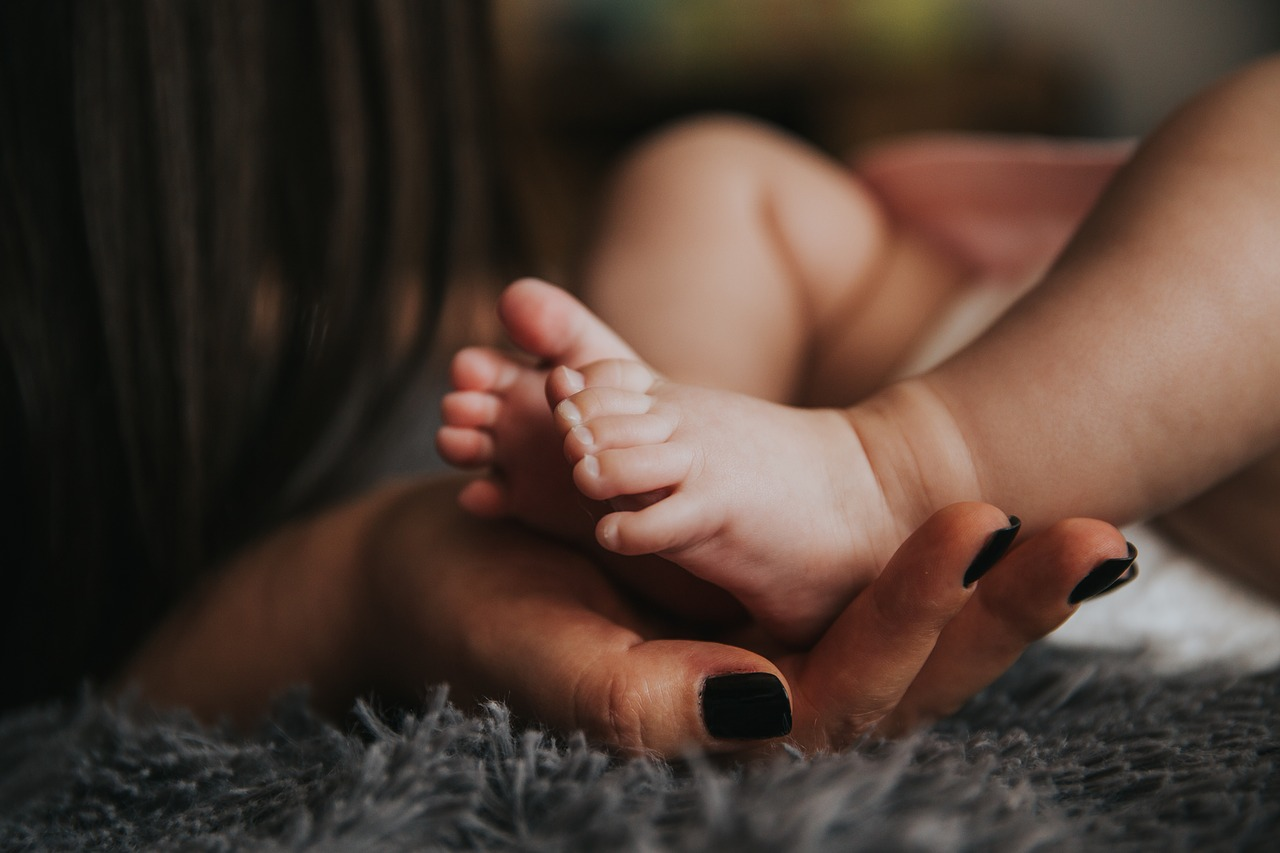 מושגי יסוד – מה משפיע על התפתחות?
מולד או נרכש?
מולד (תורשה) - כל מידע שקיים בפרט מלידה ולא נרכש באופן מכוון.
נלמד/נרכש (סביבה) - כל מידע שהפרט רוכש לעצמו בתהליך מכוון,                                   מרצונו החופשי ו/או מוכתב/מונחה
התפתחות נורמטיבית: השינויים הכלליים ושינויי התנהגות, אשר                                  חלים על מרבית הילדים במהלך גדילתם.
המחקר של גזל ותומפסון (1929)
תורשה מול סביבה ; גדילה, בשילה ולמידה.
בניסוי זה נבדקה מיומנות טיפוס במדרגות אצל שתי תאומות זהו (מטען גנטי זהה) אחת בשם ט' והאחרת בשם ק'. עם הגיען גיל 46 שבועות לא נראו כל הבדלים בהתפתחותן המוטורית של התאומות. שתיהן לא ידעו לטפס במדרגות. 
השערת מחקר: תורשה וגם סביבה משפיעות על התפתחות מוטורית.
המחקר של גזל ותומפסון (1929)
מהלך המחקר
שלב 1: הנסיין אימן רק את ט' בטיפוס במדרגות יום-יום במשך 10 דקות, בעוד שק' לא קיבלה כל אימון. בתום 6 שבועות של אימונים (כלומר, בשבוע ה-52) ידעה ט' לטפס ללא קושי בגרם מדרגות קטן, ואילו ק' יכלה רק להרים את הברך שלה ולהניח אותה על המדרגה הראשונה. 
שלב 2: בשלב זה הפסיק הנסיין את אימוניו עם ט' ועבר לאמן את ק'. לאחר שבועיים של אימון טיפסה ק' מהר יותר מט'. שבוע לאחר-מכן ידעו שתי האחיות לטפס באותה הזריזות במדרגות.
המחקר של גזל ותומפסון (1929)
מסקנות המחקר:

בניסוי זה ראינו השפעה של גדילה (התפתחות השרירים), 
     בשילה (מוכנות לפי גיל) ולמידה (באמצעות הניסיון).
 
כל שינוי בהתנהגות היא תוצר הן של בשילה (גורם תורשתי) והן של למידה (גורם סביבתי) המשפיעים זה על זה, ושניהם - על ההתנהגות (למידה).

הן התורשה (מטען גנטי) והן הסביבה (גירויים) משפיעים על ההתנהגות.
מושגי יסוד -  מה משפיע על התפתחות?
שלבים או רצף?
רצף -  ישנן תיאוריות שעוסקות בהתפתחות באופן רצוף.  לפי גישה זו השינויים ההתפתחותיים               מתרחשים בצורה רציפה ובהדרגה, ולא על-ידי תפנית פתאומית בנקודת זמן מסוימת.
שלבים - ישנן תיאוריות (כמו: פרויד ואריקסון שנלמד בהמשך), שמדברות על התפתחות                     באמצעות  שלבים (קפיצות). במונח "שלב" הכוונה לתקופת חיים המאופיינת                     בדפוסי התנהגות חדשים שלא היו קיימים בגיל צעיר יותר (תקופה קריטית).
                 הנחות יסוד של תיאוריות השלבים:                  1. בכל שלב ושלב האדם לומד דברים חדשים על בסיס בשילה מתאימה.
                  2. רצף השלבים הוא קבוע ואי-אפשר לדלג על שלב מסוים
מושגי יסוד: החתמה / הטבעה
החתמה או הטבעה היא תהליך למידה ייחודי למספר מינים

תקופה קריטית – התהליך קורה בתקופה מסוימת בחייו של בעל החיים                             (לרוב – מייד עם לידה או בקיעה).
 
בעל החיים (הורה, למשל) מחתים או מטביע את התכונות שלו על הצאצא שלו (למשל, על ילד; גוזלים, אפרוחים).  במקביל, הצאצאים מתקשרים לדמות מסוימת (למשל, ההורה) ומחקים את מעשיה  

תהליך זה קשור גם לתורשה.
ניסוי של קונרד לורנץ -  חתמה / הטבעה
מהלך המחקר : לורנץ גידל ביצי אווז במדגרה ובחן מה קורה לאפרוחים כשהם בוקעים מהביצה.הוא גילה שהאפרוחים נצמדים אינסטינקטיבית לדמות הנעה הראשונה שהם רואים. לכן, כשהיה נוכח בבקיעתם - הם הוחתמו על-ידו והיו הולכים אחריו לכל מקום -
כדי ללמדם לשחות - היה עליו להיכנס לפניהם למים.
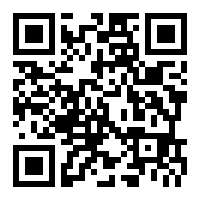 צפו בניסוי  דומה
ניסוי של קונרד לורנץ -  החתמה / הטבעה
מסקנות הניסוי :
                                                                         
לורנץ הוכיח שקיימים מנגנוני התקשרות מולדים שלפרט אין יכולת לשלוט בהם. 

הצאצא נולד "דף חלק" (טאבולה רסה) ולכן ההחתמה יכולה להתבצע על ידי כל מי שעונה לקריטריונים הנדרשים על ידי הצאצא. 

בעלי חיים שנולדו אצל בני האדם רואים לעיתים במטפלים שלהם כהוריהם האמיתיים. 

מטרת ההחתמה היא ליצור קשר בלתי ניתק בין הצאצא להוריו, על מנת שיאתר את הוריו כדי שיגוננו עליו בתנאי סכנה, וכדי שיזינו אותו עד אשר יהיה לבוגר ויוכל לדאוג לכל מחסורו בתנאים רגילים.
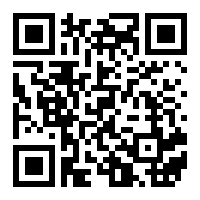 ניסוי של קונרד לורנץ -  החתמה / הטבעה
מסקנות הניסוי : (המשך)
ההחתמה יוצרת גם מחויבות של ההורה כלפי הצאצא. 
חוזק ההחתמה שונה בין מין למין; בחלק מהמינים, כאשר הפרט מגיע לבגרות ההחתמה מוחלפת בהתנהגות הנורמטיבית למין. 
אצל מינים רבים ההחתמה נדרשת לבגרות המינית, וכאשר הפרט מחפש בן זוג, הוא מחפש בן זוג מאותו מין אליו הוחתם. 
מאפייני ההחתמה "צרובים" באופן גנטי בכל מין. 
לאופי החברתי של כל מין יש השפעה על חוזק ההחתמה.
תרגול קצר
צפו בשני הסרטונים המצורפים וכתבו: מה הם מאפייני ההחתמה של האווזים המופיעים בו?
חלק א                                                            חלק ב
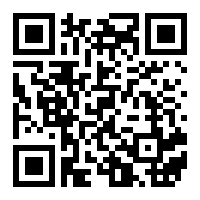 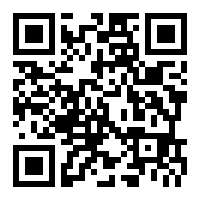 תרגול שאלת בגרותקיץ 2004
ילד יכול לרכוב על אופניים רק לאחר שעברתהליכי בשילה.
הסבר מהם תהליכי בשילה, ואילו תוצאות של תהליכי בשילה דרושות כדי שהילד יוכל לרכוב על אופניים?
תודה שהשתתפתם!
התיאוריה ההתפתחותית של פרויד – חלק א'
עקרונות התיאוריה  ושני שלבי ההתפתחות הראשונים.
התיאוריה ההתפתחותית של פרויד
הקדמה ועקרונות יסוד
התיאוריה הפסיכו-סקסואלית היא תיאוריית שלבים.נחזור על 2 הנחות יסוד של תיאוריות השלבים:	1. בכל שלב ושלב האדם לומד דברים חדשים על בסיס                 בשילה מתאימה.
          2. רצף השלבים הוא קבוע ואי-אפשר לדלג על שלב מסוים.בתיאוריה של פרויד 5 שלבים.
התיאוריה ההתפתחותית של פרויד
הקדמה ועקרונות יסוד
בכל שלב ישנו קונפליקט שהפרט צריך לפתור בכל שלב אל מול דמות משמעותית. 
בכל שלב האדם לומד על עצמו משהו חיוני שלא יוכל ללמוד בתקופת חיים אחרת, ושיהיה קשה להשלים בתקופת חיים אחרת. לכן, כל תקופה כזו היא תקופה מכריעה.
התפתחות הנפש תלויה בסיפוק אזור ארוגני בגוף.התפתחות ההנאה הגופנית-מינית (היצירתית) מאיבר זה בגוף היא הבסיס להתפתחות הנפש.
התיאוריה ההתפתחותית של פרויד
הקדמה ועקרונות יסוד
עד גיל 3 הפרט רוכש את תכונותיו הבסיסיות (דטרמיניזם).
לאדם יש דחפים שמניעים אותו: דחף לחיים (ארוס) ודחף למוות (טנטוס). 
האנרגיה שמניעה דחפים אלו היא הליבידו.
לאדם רצון להגיע להומאוסטזיס  - שיווי משקל פנימי (מצב בו כל הדחפים שלו מסופקים)
התיאוריה ההתפתחותית של פרויד
הקדמה ועקרונות יסוד
כאשר נוצר כשל באחד משלושת השלבים הראשונים (אזור ארוגני לא מסופק או מסופק יתר על המידה) יתפתח אצל הילד קיבעון (פיקסציה): דרכי התנהגות ו/או תכונות אופי המאפיינים את השלב ילוו אותו בהמשך חייו.
כאשר הפרט חש חרדה בשלב כלשהו הוא עלול לפתח נסיגה (רגרסיה) לשלב מוקדם יותר בחייו בו חש בטחון ומוגנות: חזרה לדפוסי התנהגות המאפיינים שלב מוקדם יותר אליו נסוג. (למשל – ילד בן 5 שחוזר למצוץ אצבע כיוון שנולד לו אח קטן).
שלבי התיאוריה ההתפתחותית של פרויד
שלב 1: השלב האוראלי – אזור ארוגני: פה.

שלב 2: השלב האנאלי – אזור ארוגני: פי הטבעת

שלב 3: השלב הפאלי – אזור ארוגני: איברי הרבייה (המין)

שלב 4: שלב החביון – אין אזור ארוגני

שלב 5: השלב הגניטאלי - איברי הרבייה (המין)
פרויד: השלב האוראלי
איבר ארוגני:  פה                גיל: 0-1.5
התינוק נולד עם חלק אישיות נוכח: הסתמי – ID איד 
העקרון המנחה את הסתמי: עקרון ההנאה והכאב.
השלב מחולק לשניים: 
		- השלב הפסיבי (יניקה/מציצה)		- השלב האקטיבי (נשיכה) – לקראת סוף השלב
פתרון ראוי של השלב יוביל את הילד לאופטימיות וקבלת עצמו והעולם.
קבעון יכול לפתח תכונות פסיביות (תלותיות) או אקטיביות (תוקפנות)
פרויד: השלב האוראלי
איבר ארוגני:  פה                גיל: 0-1.5
קבעון יתרחש אם האזור הארוגני סופק ייתר על המידה או           לא סופק במידה הראויה. 
טיפוס אוראלי הוא אדם שחווה קבעון בשלב זה.
		בעת קבעון עשויים להתפתח:  
		- תכונות אופי: פסיביות (תלותיות, פסיביות וילדותיות)                             ו/או אקטיביות (תוקפנות, וכחנות, ציניות, שתלטנות)
		- התנהגויות שקשורות לעיסוק יתר בפה: מציצה, סוכריות, עישון, אכילת יתר, כסיסת ציפורניים.
פרויד: השלב האנאלי
איבר ארוגני:  פי הטבעת                גיל: 1.5-3.5
חלק אישיות שמתפתח: האני – אגו EGO
העקרון המנחה את האגו: עקרון המציאות – איזון בין דחפי האיד לבין דרישות המציאות.
אזור ארוגני: פי הטבעת: הילד נהנה משחרור ועצירה של צרכיו לא תמיד בזמן המתאים...
ההורים מחנכים את הילד לשלוט בצרכיו (חינוך לניקיון)
פתרון ראוי של השלב יוביל את הילד להבנת דרישות המציאות.
פרויד: השלב האנאלי
איבר ארוגני:  פי הטבעת                גיל: 1.5-3.5
פתרון לא יעיל של השלב עלול ליצור קבעון או נסיגה לשלב קודם.
קבעון בשלב זה יתרחש אם הילד יחוש שההורים לוחצים עליו מדי (מקפידים יתר על המידה),  או להיפך, לא מציבים לו גבולות.  (אי סיפוק או סיפוק יתר של האזור הארוגני)
טיפוס אוראלי הוא אדם שחווה קבעון בשלב זה. 	בעת קבעון עשויים להתפתח:  
	תכונות אופי והתנהגויות פסיביות: נטייה לסדר וניקיון, עקשנות, דייקנות, קמצנות, כפייתיות.
              תכונות אופי והתנהגויות אקטיביות: הרסנות, אכזריות, סדיזם, עוינות, אי סדר קיצוני.
תרגול לסיום
שאלות בסגנון בגרותי
שאלת השוואה:
	  השווה בין השלב הראשון לשלב השני בתיאוריה של פרויד                באמצעות שני קריטריונים, האחד מדגיש נקודת שוני והשני נקודת דימיון.שאלת ידע + יישום: (בגרות, תשס"ז)
              עדי ידועה בקרב חברותיה כבעלת נטייה מוגזמת לניקיון.
              על פי פרויד, ציין את השלב ההתפתחותי שבו נוצר הקבעון המתואר,              והסבר את הסיבה להתפתחותו אצל עדי.שאלת ידע + יישום:            ציין מהם שני האינסטינקטים המניעים את התנהגות האדם. איזה מבין השניים מניע             את האדם ללמידה והתפתחות אישית. נמק תשובתך.
תודה שהשתתפתם!
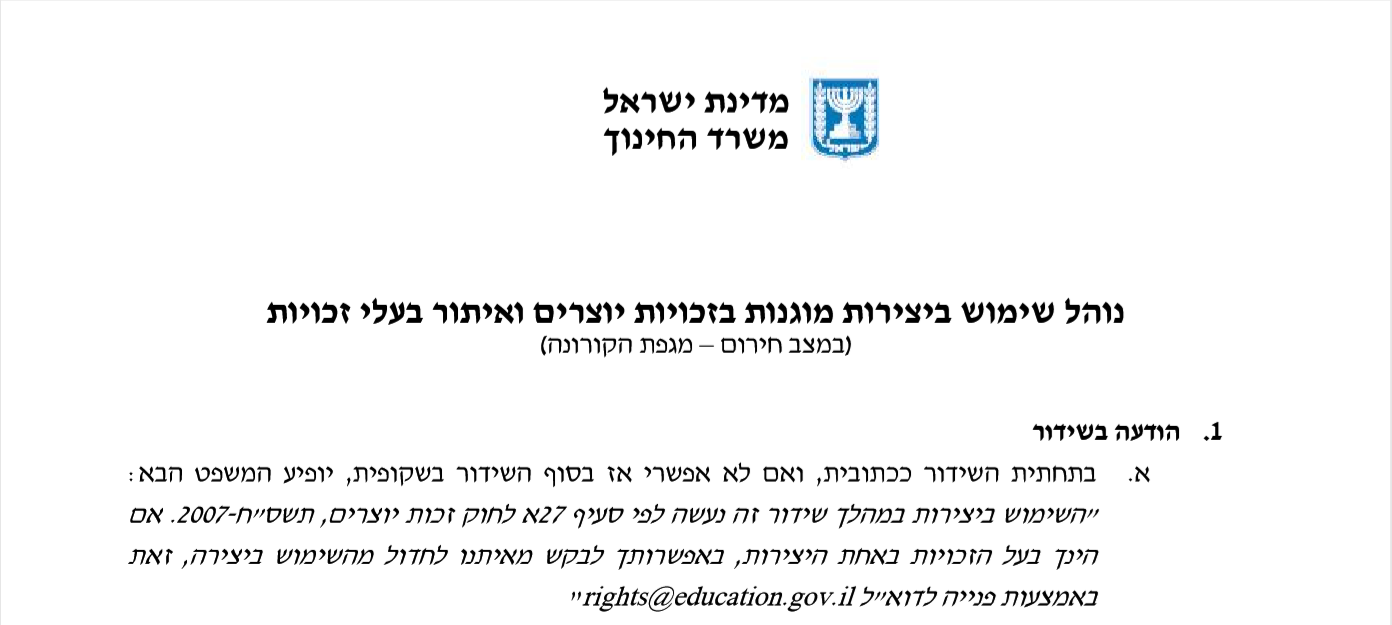 שקופית זו היא חובה
שימוש ביצירות מוגנות בזכויות יוצרים ואיתור בעלי זכויות
השימוש ביצירות במהלך שידור זה נעשה לפי סעיף 27א לחוק זכות יוצרים, תשס"ח-2007. אם הינך בעל הזכויות באחת היצירות, באפשרותך לבקש מאיתנו לחדול מהשימוש ביצירה, זאת באמצעות פנייה לדוא"ל rights@education.gov.il